Agenda
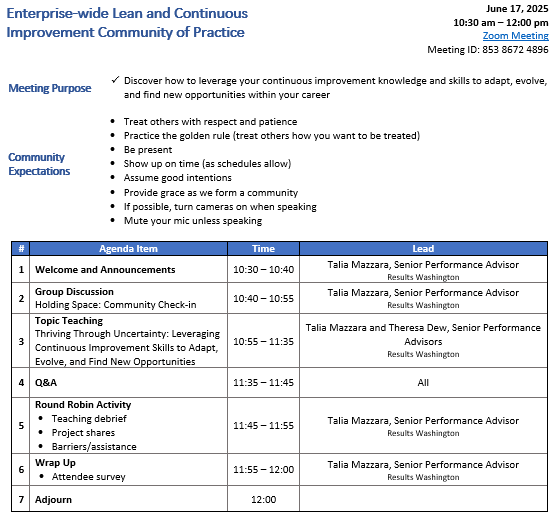 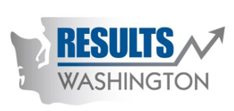 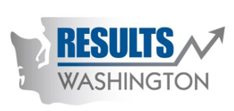 ROLL CALL!
Please take a moment to complete our Attendance Form
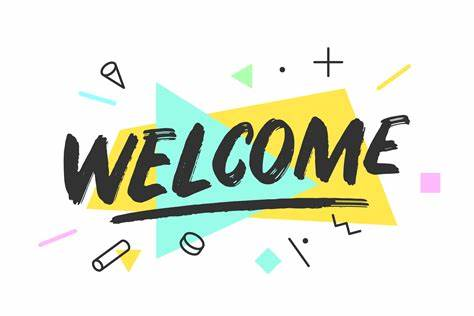 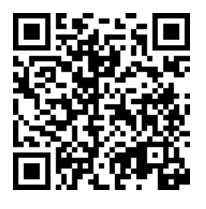 Poll
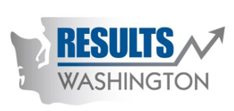 Announcements
SAVE THE DATE – we’re adding a community meeting in October!
Tuesday, October 21st @ 10:30am-12:00pm PST
Journey Mapping with Darleen Simkins with the Washington State Parks and Recreation Commission
Meeting notice was sent with our May Blast newsletter
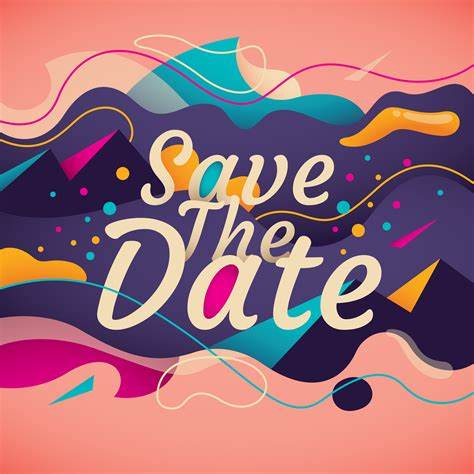 Poll
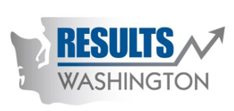 Poll: Are you currently being impacted, either directly or indirectly, by the uncertainty of layoffs within your organization?
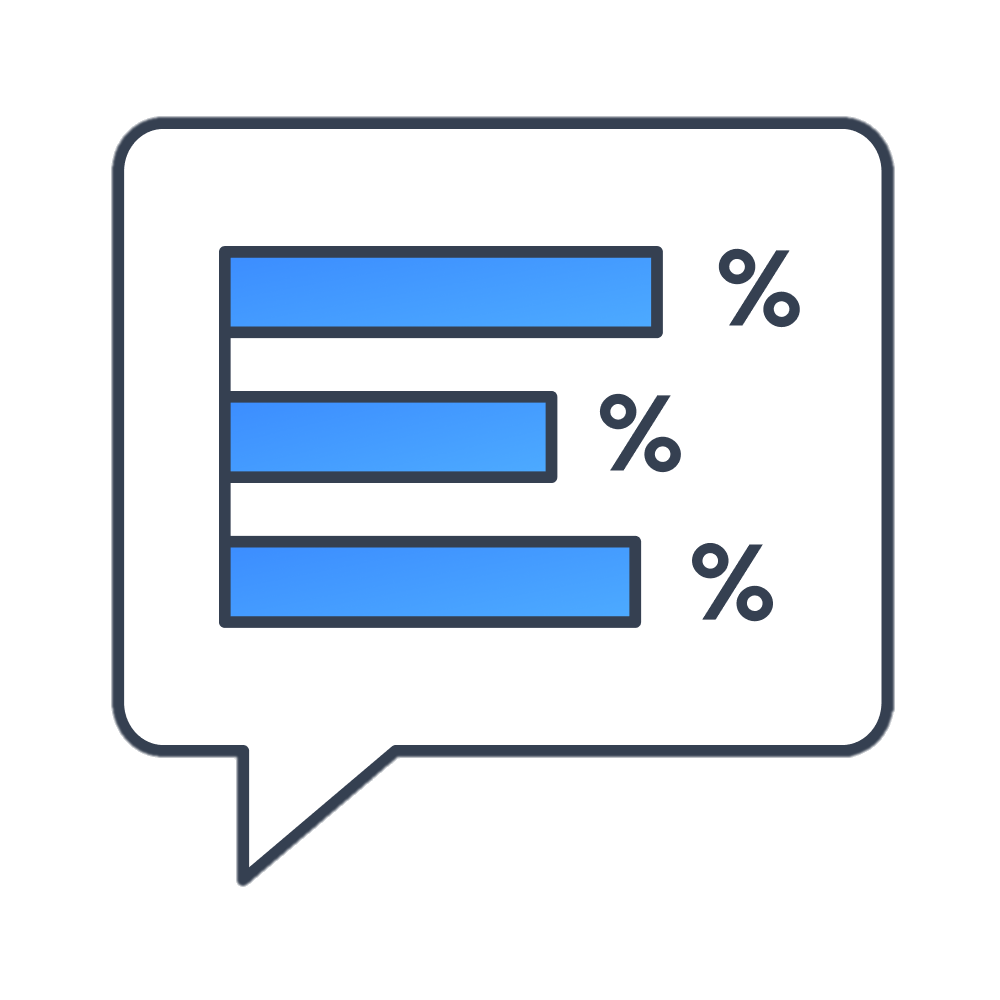